Figure 5. Tonic/background dopamine (DA) facilitates LTP through ERK activation. (A) Forty-minute perfusion of 3 μM ...
Cereb Cortex, Volume 19, Issue 11, November 2009, Pages 2708–2718, https://doi.org/10.1093/cercor/bhp047
The content of this slide may be subject to copyright: please see the slide notes for details.
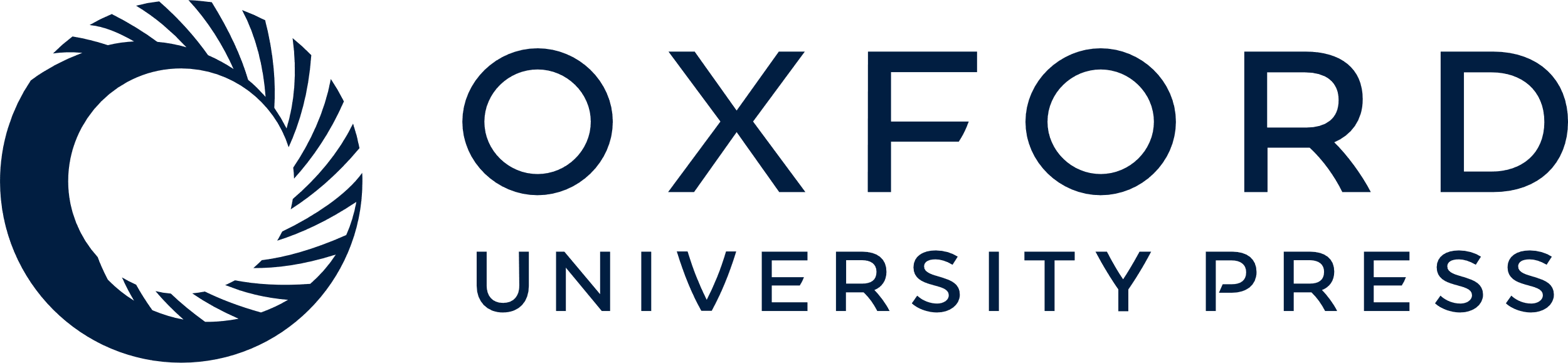 [Speaker Notes: Figure 5. Tonic/background dopamine (DA) facilitates LTP through ERK activation. (A) Forty-minute perfusion of 3 μM dopamine (n = 4), but not 12.5-min perfusion (n = 4), significantly increased ERK phosphorylation (P < 0.0001 compared with control, n = 4). Delivery of 50-Hz tetani did not further increase the ERK activation (DA 3 μM + tetanus, n = 4). Five-minute application of specific ERK inhibitor PD98059 (20 μM) reduced the ERK phosphorylation to the control level (DA 3 μM + PD98059, n = 3, P < 0.0002), which blocked LTP (see C). No increase was detected for p38 activation (n = 8, inset). (B) Forty-minute perfusion of 1 or 10 μM dopamine (non-LTP conditions, n = 5, respectively) did not increase ERK phosphorylation (#P < 0.05 and ##P < 0.01 compared with 3 μM group, n = 8, which showed significant increases over control ***P < 0.0001). (C) LTP was blocked by PD98059 (20 μM) applied 5 min before tetani that reduced ERK activation to the control level (see A). (D) LTP was blocked by postsynaptic infusion of synthetic ERK substrate peptide (1 mM in electrodes). Note: we previously found that for a successftl block of plasticity induction, the ERK substrate peptide has to be allowed to diffuse for ≥45 min prior to conditioning (Otani et al. 1999). In the present study, the mean duration of the time passed between the penetration of postsynaptic neurons, and the delivery of conditioning stimuli was at least 60 min, which guaranteed a sufficient diffusion of the peptide.


Unless provided in the caption above, the following copyright applies to the content of this slide: © The Author 2009. Published by Oxford University Press. All rights reserved. For permissions, please e-mail: journals.permissions@oxfordjournals.org]